2012-2013 Speech Program
Assessment
2012 – 2013 Valencia College Speech Assessment Program
Objective: To gather a college-wide collection of student oral presentation data from all speech faculty to establish a rubric that can be used for any oral communication discipline.
Assessment Program Process
Purpose of Data Collection:
Meet college-wide Institutional Assessment (Program Learning Outcomes Assessment) goals 
Continue providing evidence of student learning
Assessment Program Process
Process for Gathering Data: 
Across all 4 campuses  
Across all class sections
(in class/ online/ hybrid) 
Used heaviest weighted speeches
Assessment Program Process
Criteria measured by rubric: 
Organizational Pattern
Central Message
Supporting Materials
Language Choice
Delivery Techniques
Assessment Program Process
Assessment Program Process
Levels of Accomplishment:
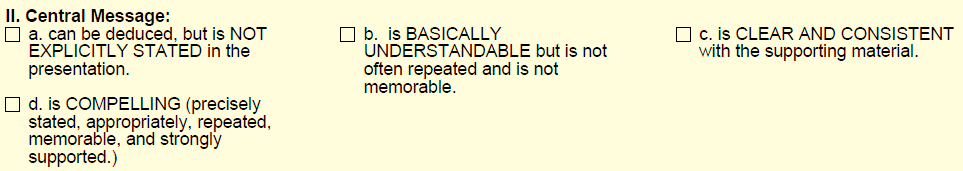 Assessment Program Process
Results Overview: 
Approximately 2,500 Scantrons were returned
Approximately 60% faculty response rate
Assessment Outcomes & Next Steps
Outcomes: 
Speech rubric established for cross-discipline use
Affirms speech faculty assessment leveling
Next Steps:
Create supporting materials intervention tool to improve student learning
Assess student use of supporting materials in heaviest weighted speech